Egyéni animáció készítése
Jenei Olívia
Felkészítő tanár: Fegyver Imre
Huszár Gál Iskola 4030 DebrecenDiószegi út 15.
Egy kis elmélet:
Az animációs effektusok segítségével mozgóvá teheted a szöveget, képeket és a diákon szereplő további tartalmat
A műveletek hozzáadása mellett segítenek 
a megfelelő irányba terelni a hallgatóság figyelmét,
 kiemelni a lényeges pontokat,
segítségükkel átmenetet alkalmazhatsz a diák váltásakor,
 és a lehető legjobban kihasználhatod a diák területét az elemek levételével és megjelenítésével
Az animációk megfelelő alkalmazásával egyéni stílust és hangulatot kölcsönözhetsz a diáknak, és élhetsz az első meglepetés erejével.
Jöhet a gyakorlat?
Egyéni animáció készítése:
Első lépés:  szükségünk van egy kész power point.
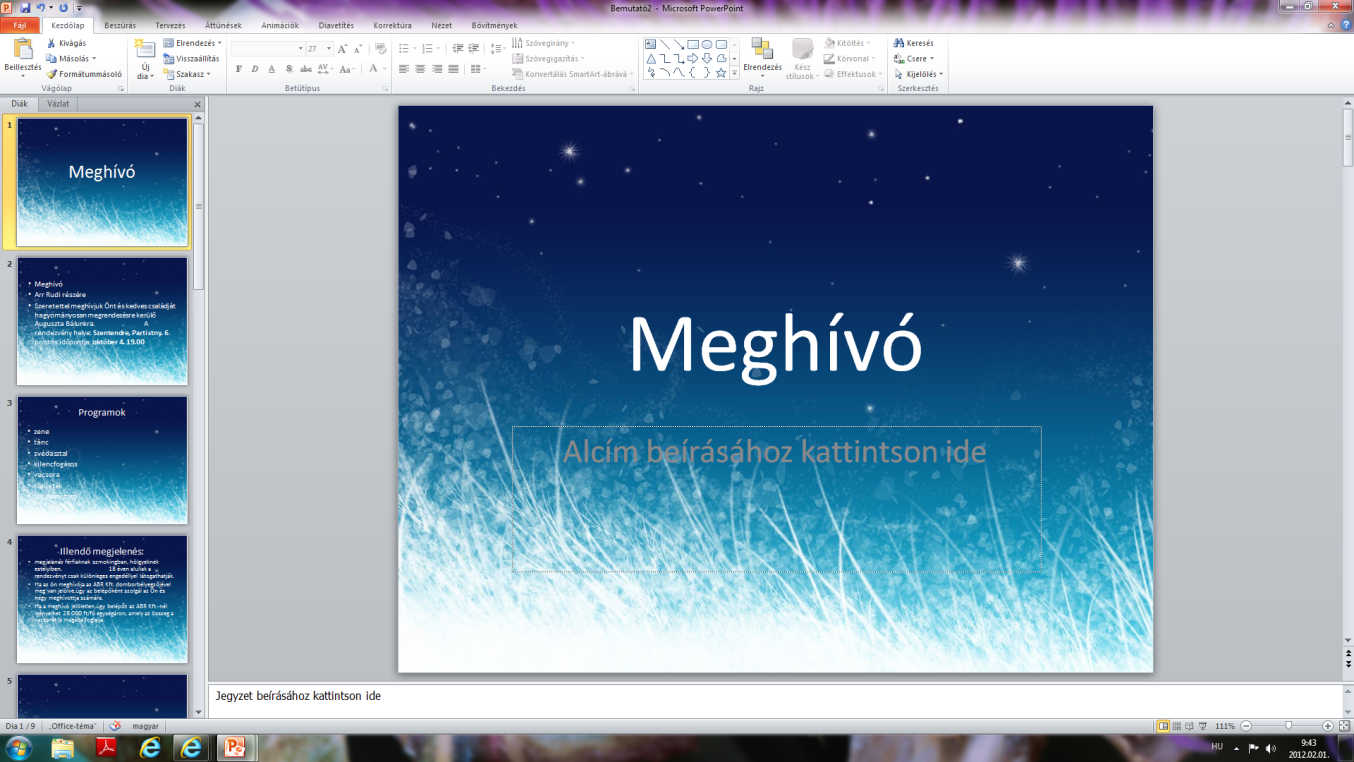 Második lépés: a power point-on belül a fejlécen az „Animácók” ikonra kattintunk.
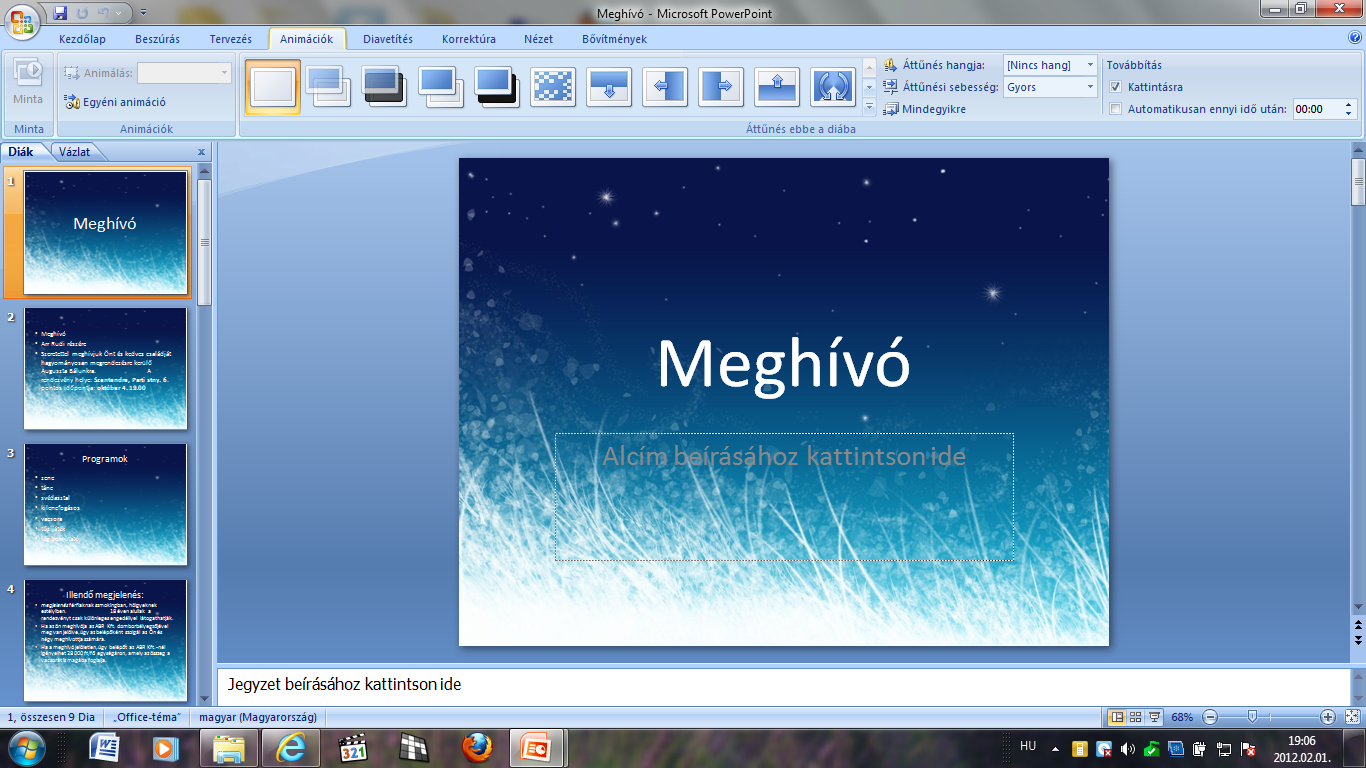 Ezután az Animációkon belül az „Egyéni animáció” ikonra kattintunk.
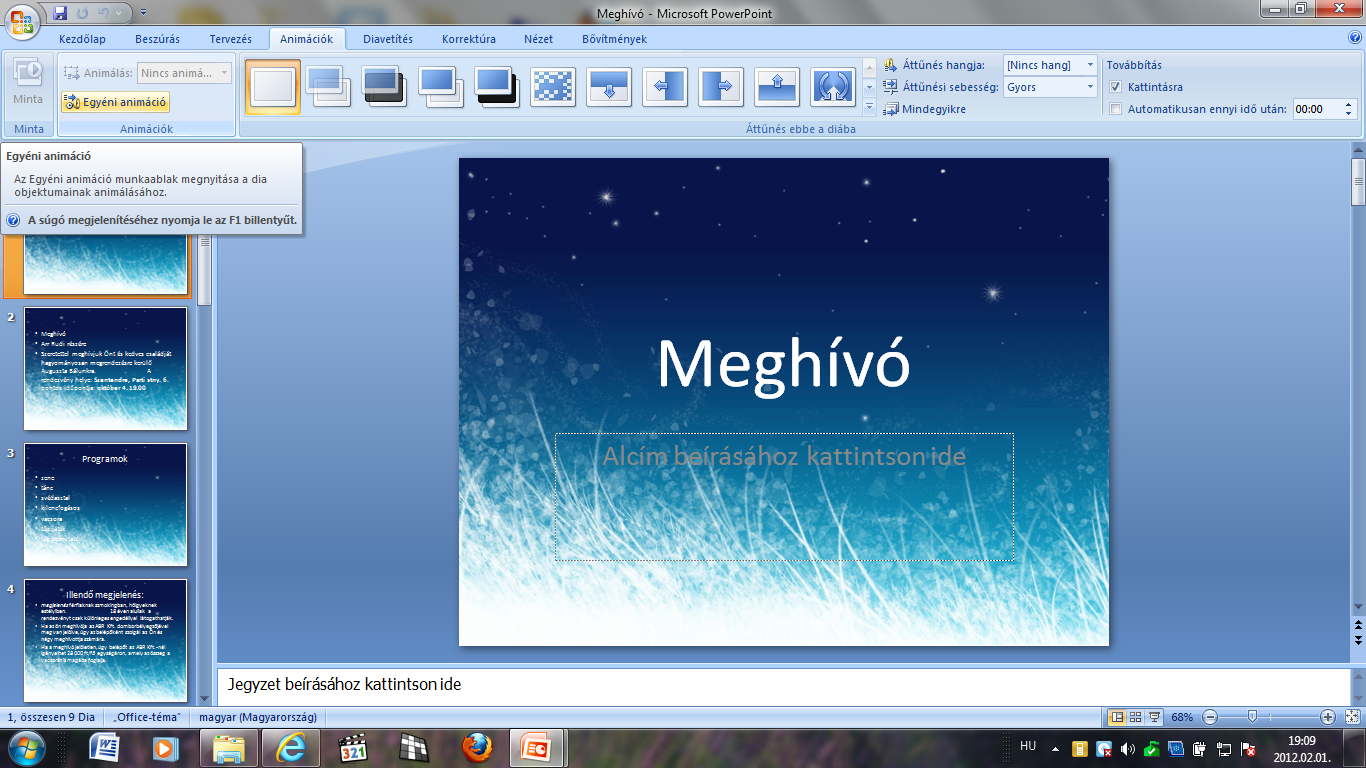 Rákattintunk és jobb oldalt bejön egy sáv:
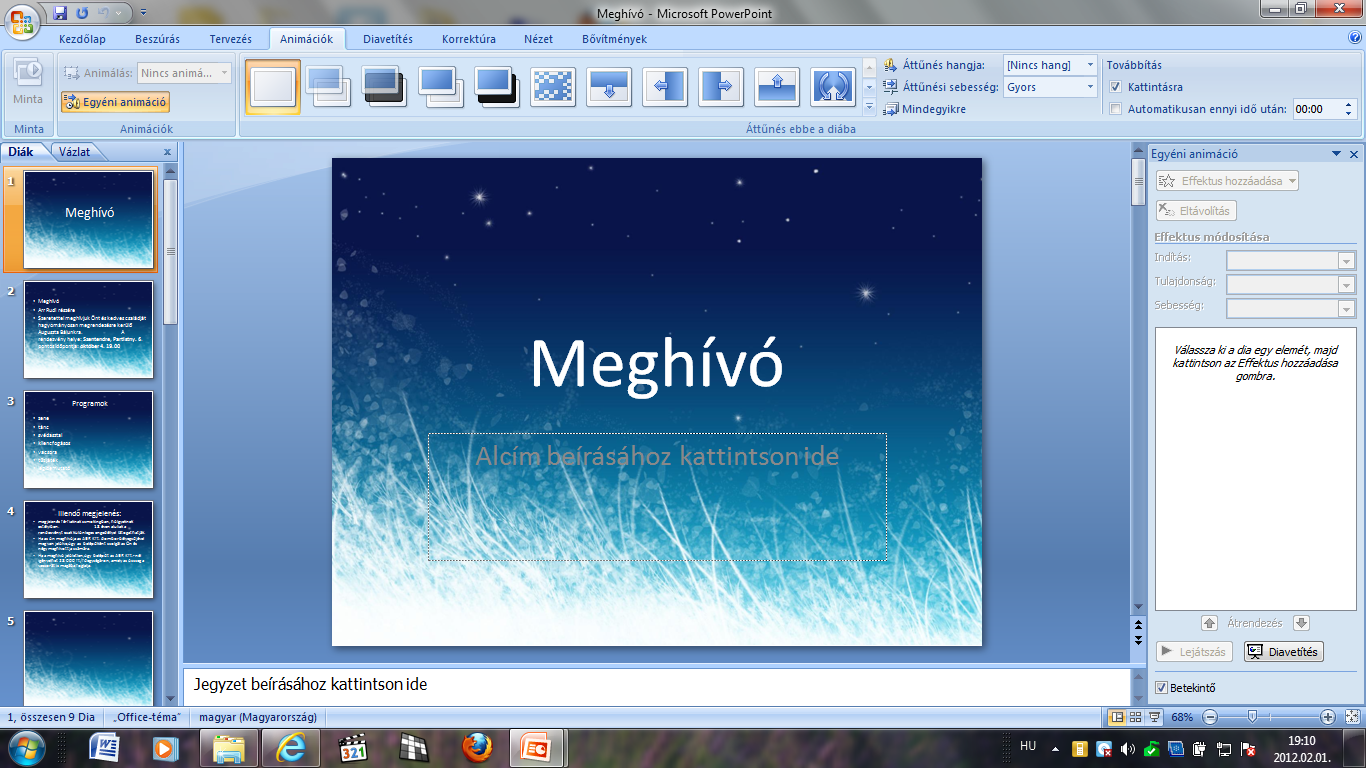 Az animálandó szövegre kattintunk:
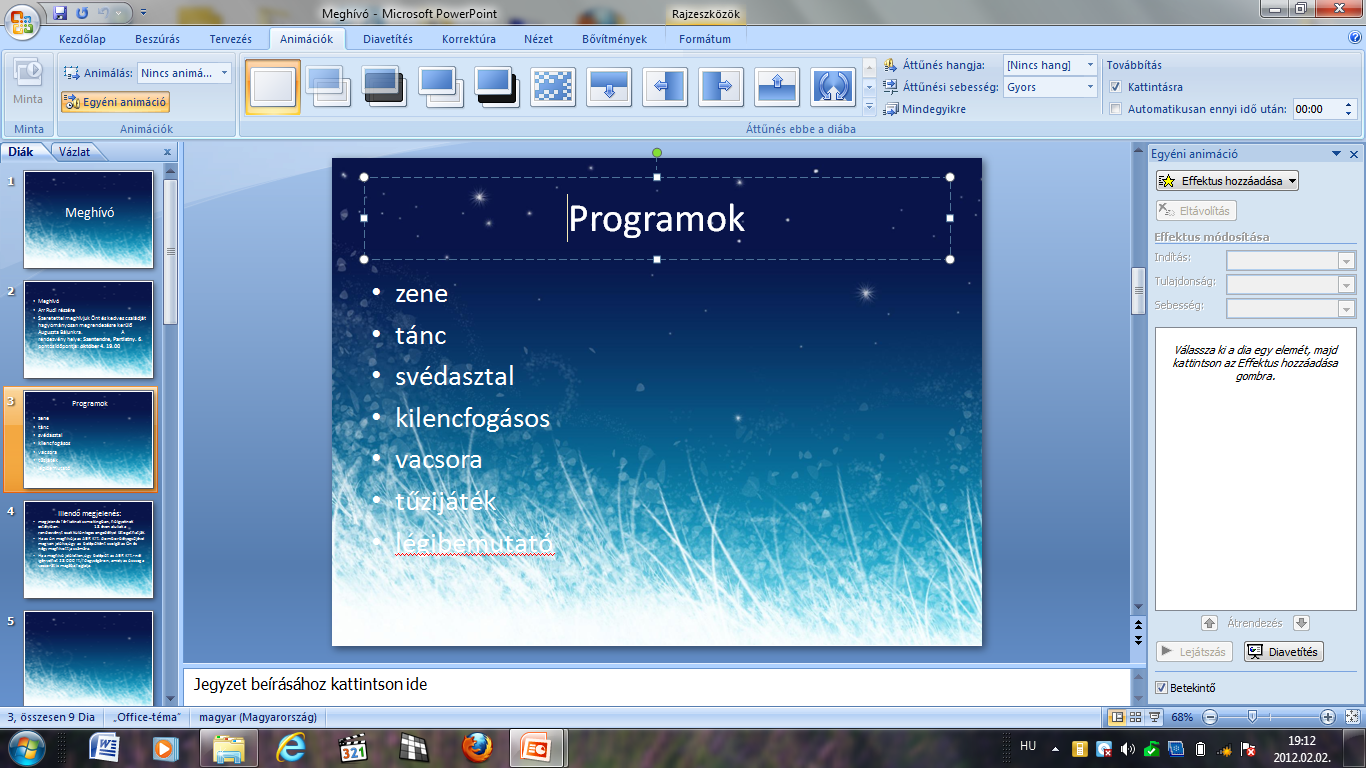 Majd az „effektus hozzáadása”
Aztán kiválasztjuk a megfelelő animációt: jelen esetben a 2-es számú: „Elhalványul”:
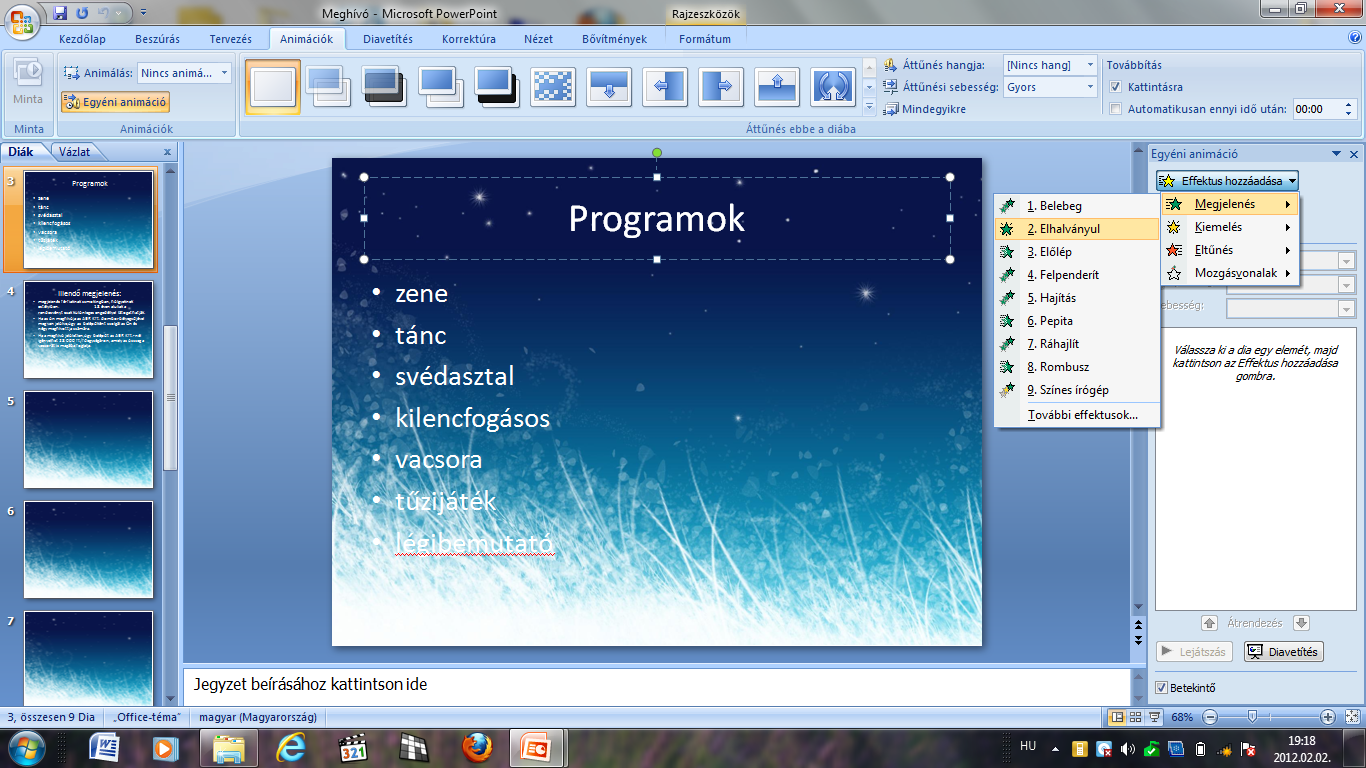 Választhatunk sokféle animációból a „További effektusok” menüre kattintva:
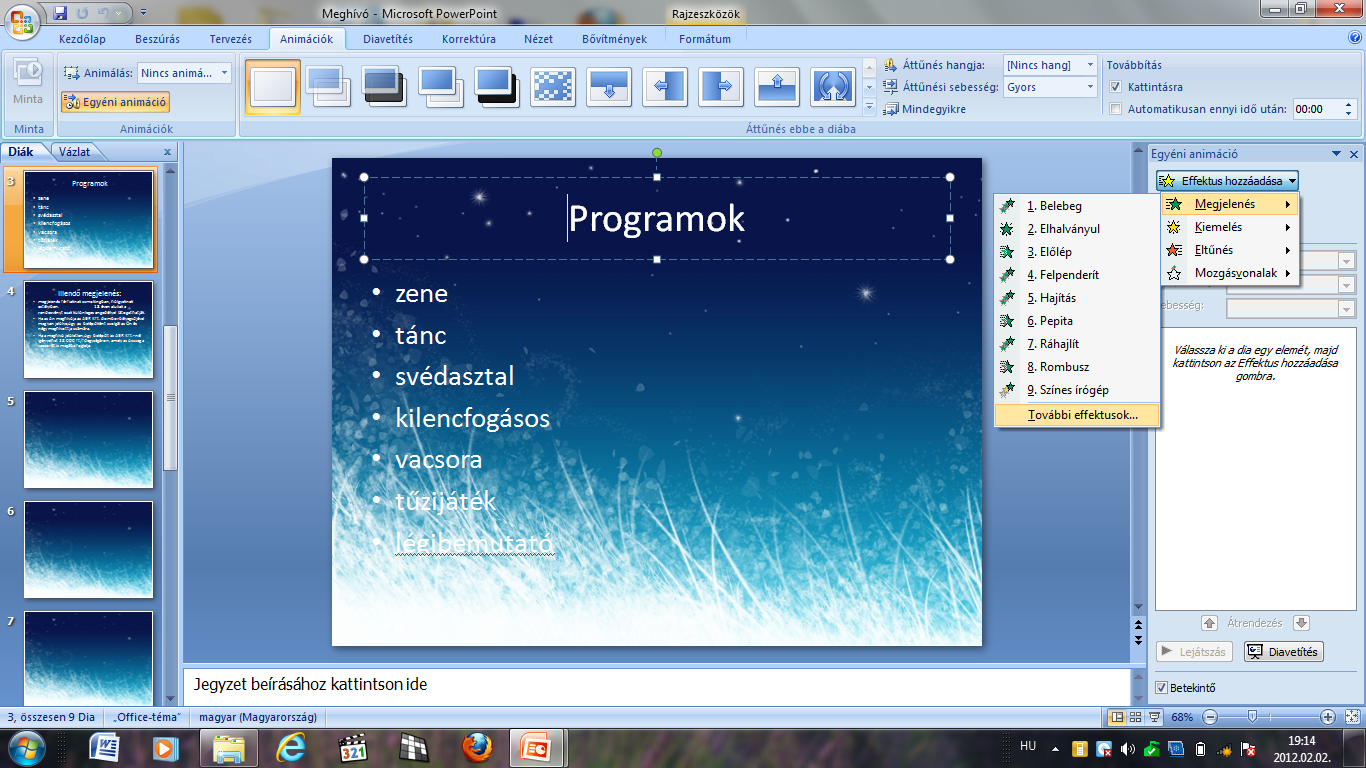 Ugye milyen egyszerű?
Számonkérés:
Írd le a legegyszerűbben, hogyan készítünk Egyéni animációt a Power Point-ban!
Forrás:
http://office.microsoft.com/hu-hu/powerpoint-help/animaciok-1-resz-beepitett-es-egyeni-animaciok-RZ006078672.aspx